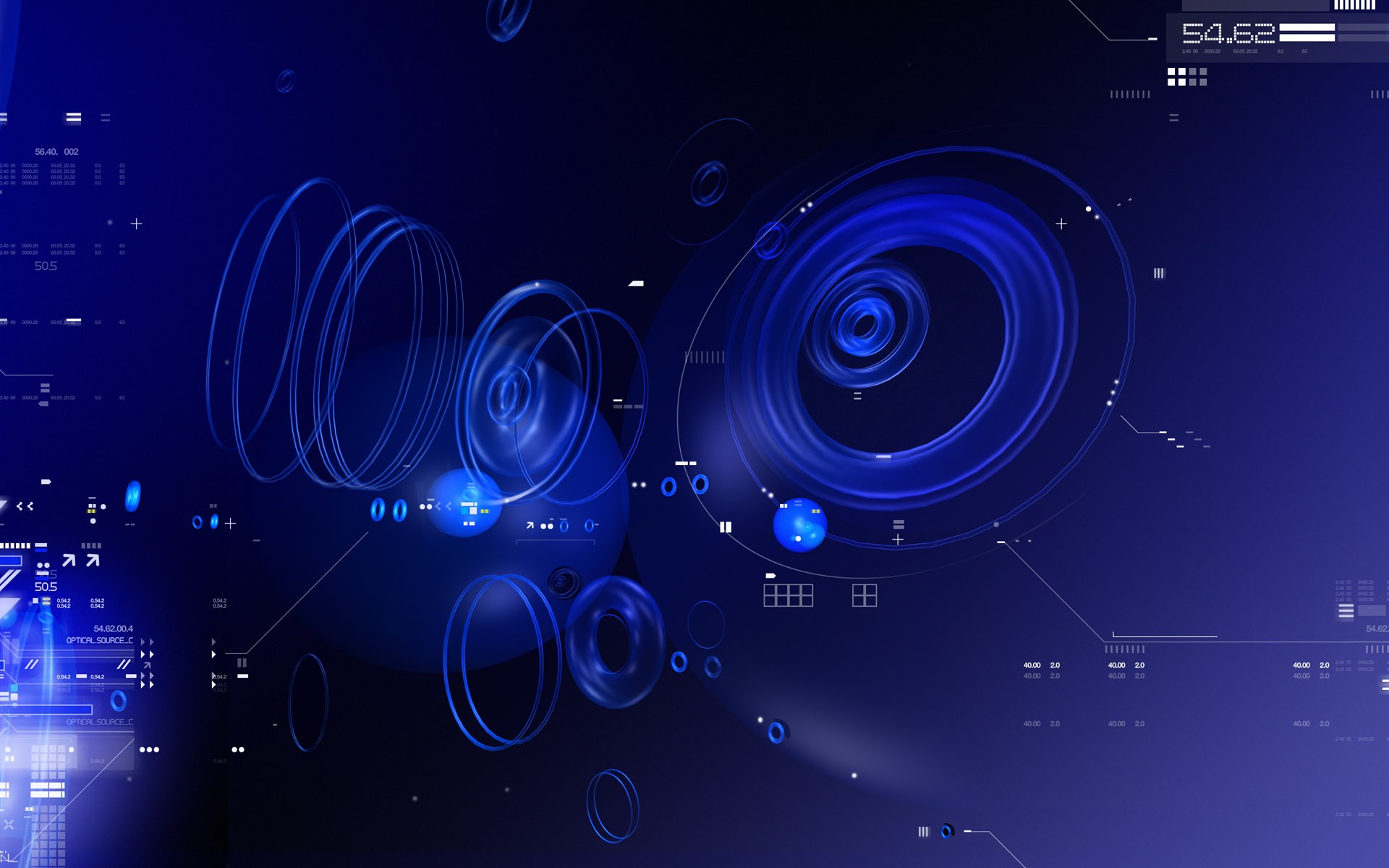 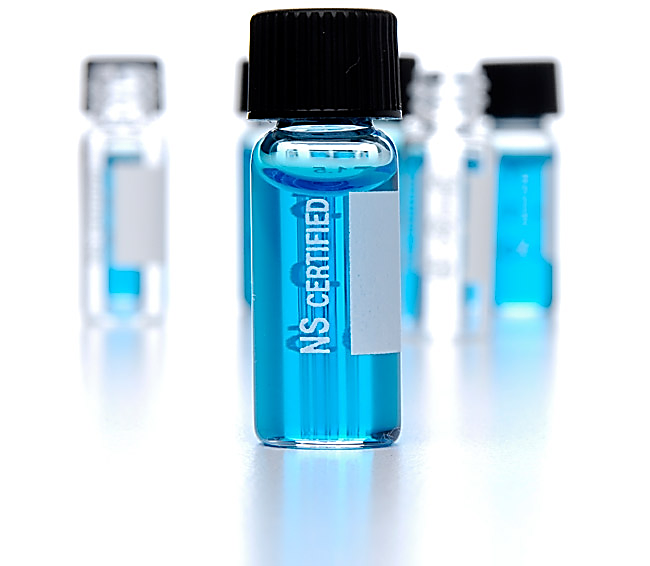 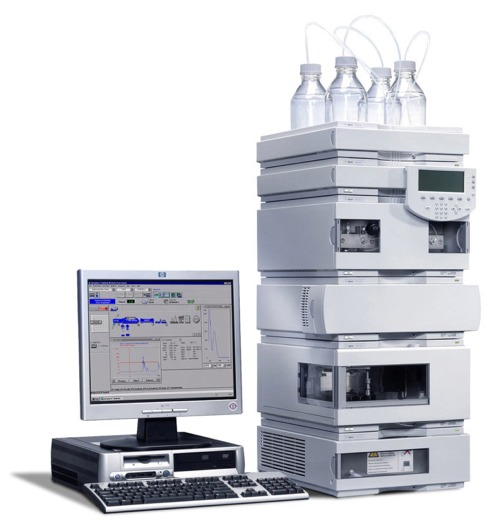 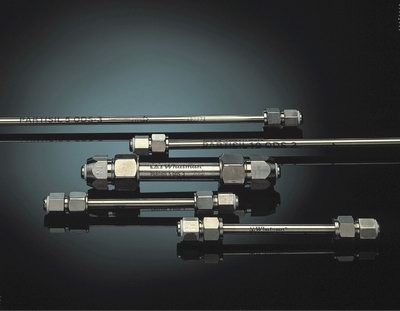 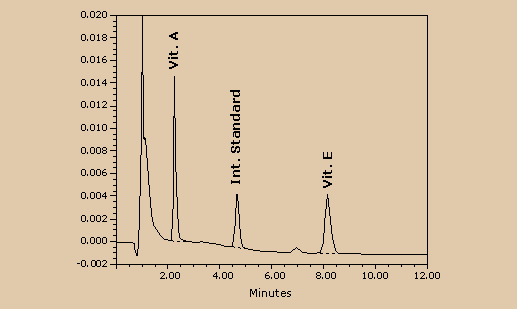 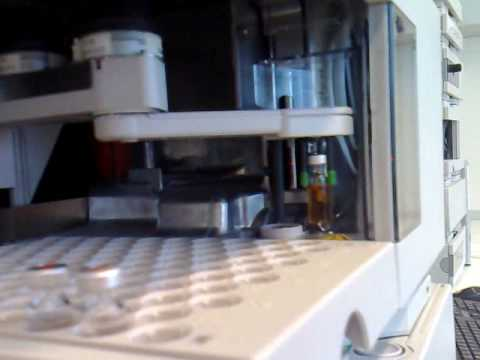 Teoria da Análise de Vitaminas - Cromatografia
Prof. Eduardo Purgatto
Depto. de Alimentos e Nutrição Experimental  FCF – USPDisciplina de Bromatologia Básica 
2016
Métodos de Análise de Vitaminas
Um dos métodos mais empregados atualmente para a análise tanto de vitaminas hidrossolúveis como lipossolúveis é a Cromatografia
Dentre os diversos tipos de Cromatografia, as mais utilizadas são:

Cromatografia líquida de alta eficiência (CLAE) também referida pela sigla HPLC (high performance liquid chromatography)
Cromatografia a gás (CG)
História
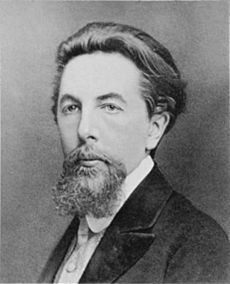 O primeiro a empregar a cromatografia como método de análise foi o cientista russo Mikhail Tsvet em 1900.
O tipo de cromatografia empregada por Tsvet é o que hoje conhecemos como Cromatografia em papel. O cientista a usou para o estudo de pigmentos naturais
Cromatografia em papel – Amostra = tinta
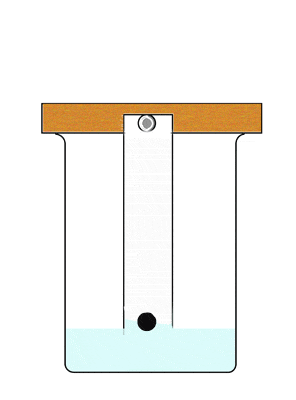 Fase Móvel
Fase Estacionária
Cromatografia
Envolve, basicamente, a amostra que é dissolvida em um líquido ou gás, que recebe o nome de FASE MÓVEL.
A amostra, junto com a FASE MÓVEL, é forçada a passar através de um meio conhecido como FASE  ESTACIONÁRIA
Cromatografia
Há diversos tipos de FASE ESTACIONÁRIA:

Tanto no caso da CLAE como em CG emprega-se COLUNAS, tubos de aço (CLAE) ou sílica fundida (CG) no interior dos quais encontra-se o material através do qual a amostra e a FASE MÓVEL serão forçadas
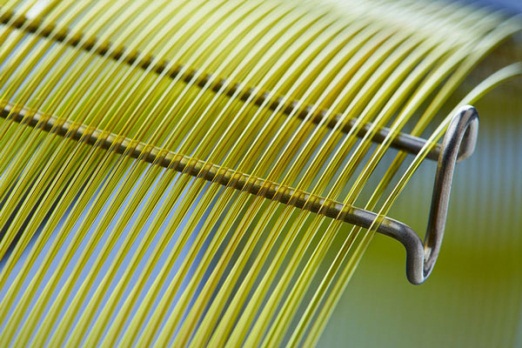 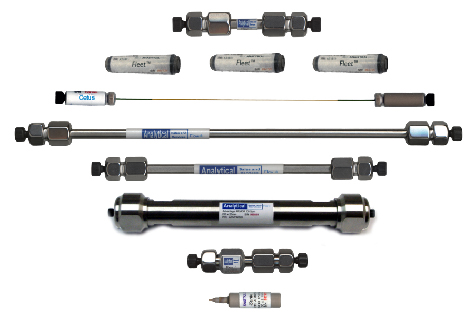 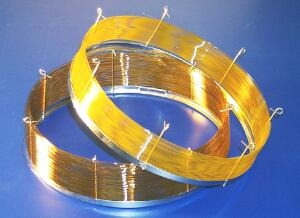 Cromatografia
A passagem da FASE MÓVEL através da FASE ESTACIONÁRIA é dado o nome de ELUIÇÃO
A interação dos componentes da amostra tanto com a FASE ESTACIONÁRIA quanto com a FASE MÓVEL, promoverá a SEPARAÇÃO destas substâncias durante o processo cromatográfico.

Esta separação será dependente do quanto um componente interage com uma ou com a outra FASE.

Ou seja, dependerá, da PARTIÇÃO da substância entre uma e outra FASE.
CLAE – aparato básico
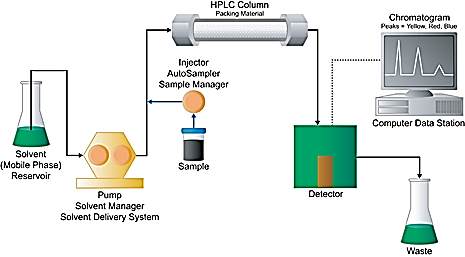 CG – aparato básico
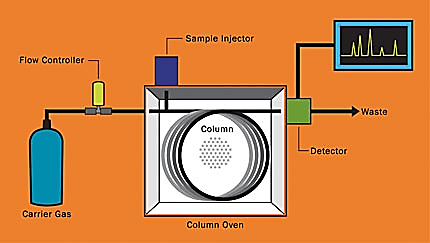 Resultado – O CROMATOGRAMA
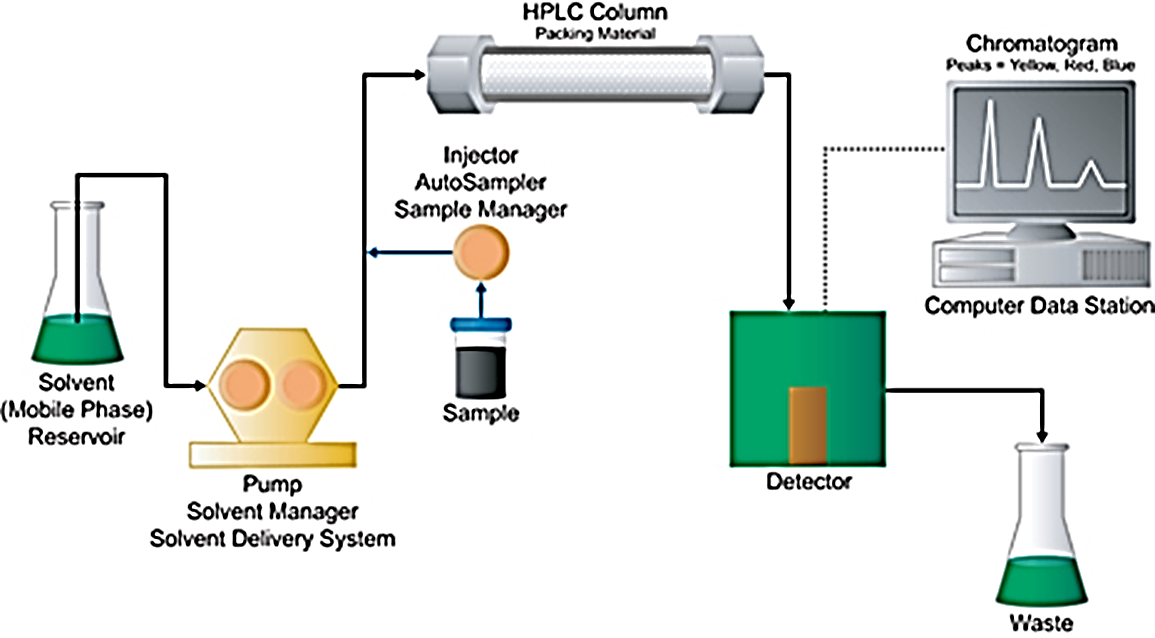 Resultado – O CROMATOGRAMA
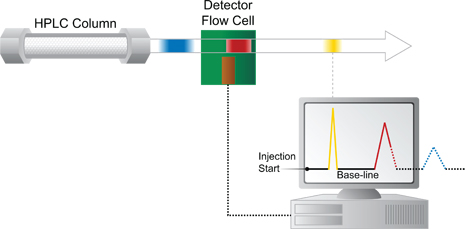 O CROMATOGRAMA, é a maneira como é expresso o resultado em uma análise cromatográfica
Resultado – O CROMATOGRAMA
Como saber qual pico se refere a substância que nos interessa?
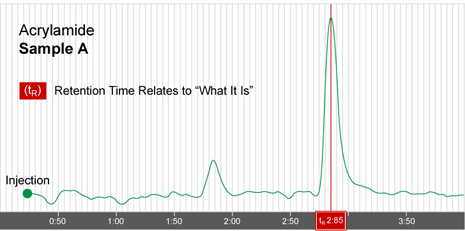 Resposta: injetar a substância pura. Um PADRÃO.
O TEMPO DE RETENÇÃO, ou seja, o tempo entre a injeção e a detecção da substância, é uma das medidas que permite a identificação da substância
Resultado – O CROMATOGRAMA
Como saber quanto há da substância que nos interessa na amostra em análise?
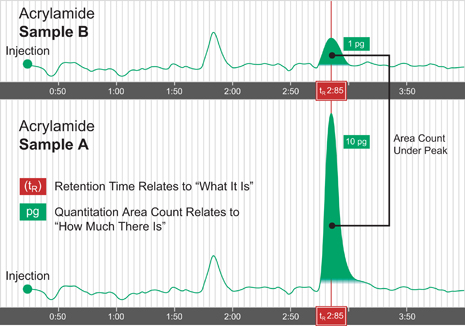 Resposta: Injetar quantidades conhecidas do PADRÃO. A ÁREA sob o pico é proporcional a quantidade da substância injetada. 
Por comparação com a ÁREA DO PICO na amostra, chega-se ao conteúdo da substância na amostra
Resultado – Curva de calibração
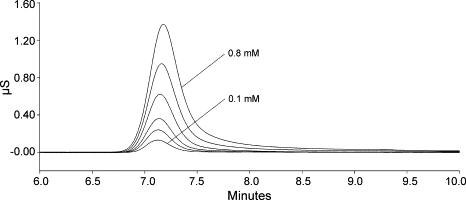 Para obter maior precisão e exatidão no resultado, normalmente injeta-se mais de uma concentração da substância padrão.
5000       

4000 

3000

2000

1000
1000
2 mg
4 mg
2000
Área do Pico
6 mg
3000
8 mg
4000
10 mg
5000
2       4      6      8      10
mg do padrão
Resultado – Curva de calibração
O gráfico Área do pico X Quantidade do padrão nos dá uma reta que recebe o nome de Curva de calibração.
Quantidade do padrão
Área do Pico
5000       

4000 

3000

2000

1000
Área do Pico
2       4      6      8      10
mg do padrão
Resultado – Curva de calibração
A Curva de calibração permite obter de modo mais preciso e exato a quantidade da substância de interesse na amostra.
Área do pico da subst. na amostra
Quantidade da subst. na amostra
Exemplos
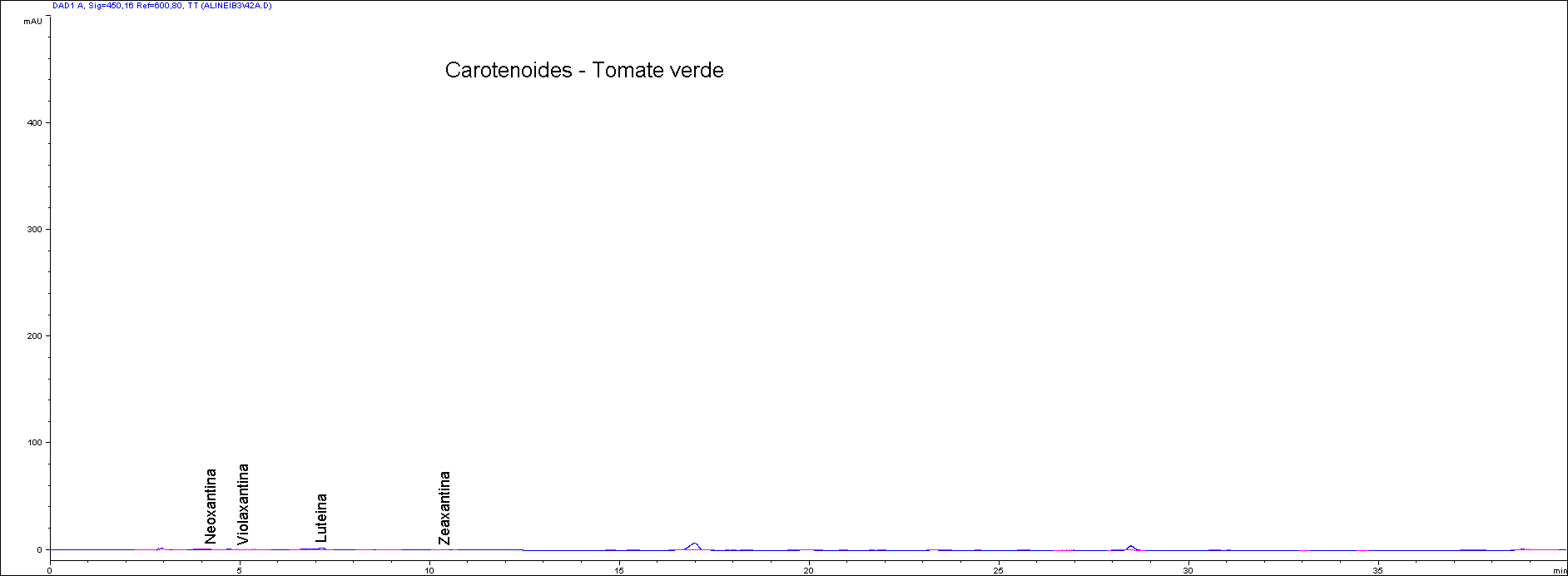 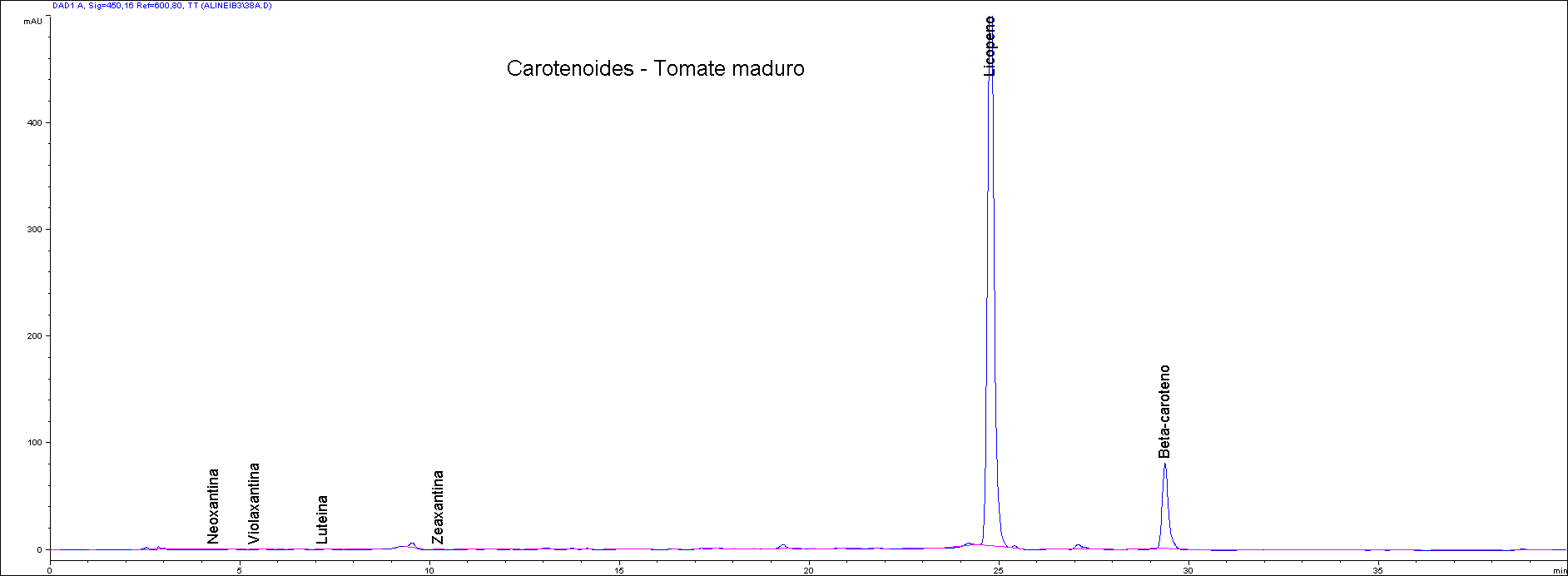 Mono e oligossacarídeos:

Cromatografia líquida 
dealta eficiência;

Cromatografia à gás.
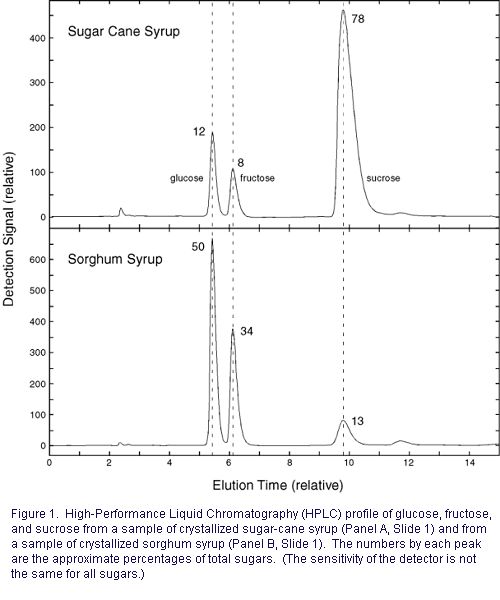 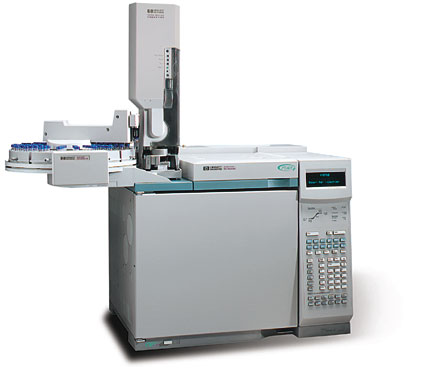 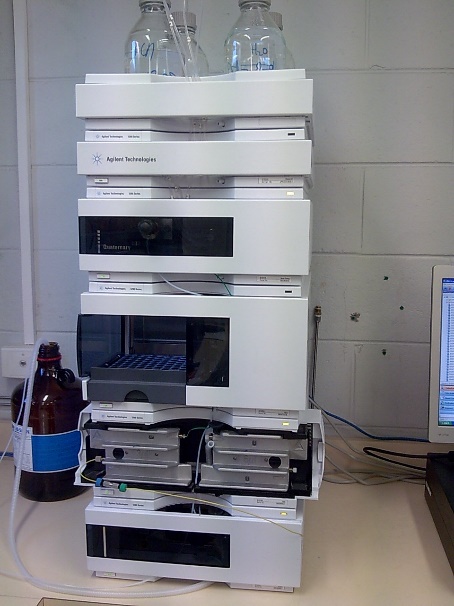